10套PPTSWOT图表模板
LOREM IPSUM DOLOR SIT AMET, CONSECTETUR ADIPISICING ELIT
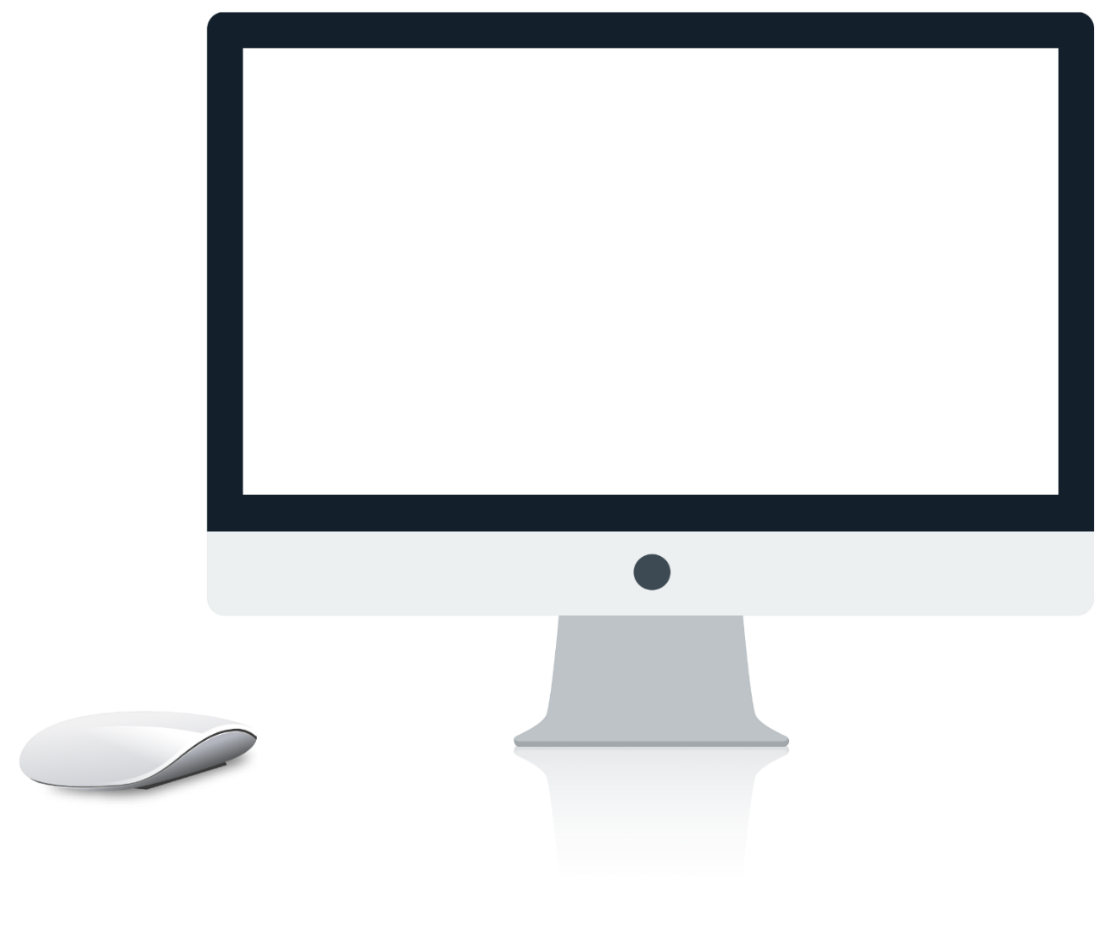 10套PPTSWOT图表
LOREM IPSUM DOLOR SIT AMET, CONSECTETUR ADIPISICING ELIT, SED DO EIUSMOD
SWOT图表
工作总结
工作计划
工作汇报
LOREM IPSUM DOLOR SIT AMET, CONSECTETUR ADIPISICING ELIT
Lorem ipsum dolor sit amet, consectetur adipisicing elit, sed do eiusmod tempor incididunt ut labore et dolore magna aliqua
Lorem ipsum dolor sit amet, consectetur adipisicing elit, sed do eiusmod tempor incididunt ut labore et dolore magna aliqua
Lorem ipsum dolor sit amet, consectetur adipisicing elit, sed do eiusmod tempor incididunt ut labore et dolore magna aliqua
毕业答辩
论文答辩
学术答辩
Lorem ipsum dolor sit amet, consectetur adipisicing elit, sed do eiusmod tempor incididunt ut labore et dolore magna aliqua
Lorem ipsum dolor sit amet, consectetur adipisicing elit, sed do eiusmod tempor incididunt ut labore et dolore magna aliqua
Lorem ipsum dolor sit amet, consectetur adipisicing elit, sed do eiusmod tempor incididunt ut labore et dolore magna aliqua
LOREM IPSUM DOLOR
LOREM IPSUM DOLOR
LOREM IPSUM DOLOR
LOREM IPSUM DOLOR
LOREM IPSUM DOLOR SIT AMET, CONSECTETUR ADIPISICING ELIT, SED DO EIUSMOD TEMPOR INCIDIDUNT UT LABORE ET DOLORE MAGNA ALIQUA. UT ENIM AD MINIM VENIAM, QUIS NOSTRUD EXERCITATION ULLAMCO LABORIS NISI UT ALIQUIP EX EA COMMODO CONSEQUAT. DUIS AU
LOREM IPSUM DOLOR SIT AMET, CONSECTETUR ADIPISICING ELIT, SED DO EIUSMOD TEMPOR INCIDIDUNT UT LABORE ET DOLORE MAGNA ALIQUA. UT ENIM AD MINIM VENIAM, QUIS NOSTRUD EXERCITATION ULLAMCO LABORIS NISI UT ALIQUIP EX EA COMMODO CONSEQUAT. DUIS AU
LOREM IPSUM DOLOR SIT AMET, CONSECTETUR ADIPISICING ELIT, SED DO EIUSMOD TEMPOR INCIDIDUNT UT LABORE ET DOLORE MAGNA ALIQUA. UT ENIM AD MINIM VENIAM, QUIS NOSTRUD EXERCITATION ULLAMCO LABORIS NISI UT ALIQUIP EX EA COMMODO CONSEQUAT. DUIS AU
LOREM IPSUM DOLOR SIT AMET, CONSECTETUR ADIPISICING ELIT, SED DO EIUSMOD TEMPOR INCIDIDUNT UT LABORE ET DOLORE MAGNA ALIQUA. UT ENIM AD MINIM VENIAM, QUIS NOSTRUD EXERCITATION ULLAMCO LABORIS NISI UT ALIQUIP EX EA COMMODO CONSEQUAT. DUIS AU
S
W
T
您的内容
O
Text Here
Text Here
Copy paste fonts. Choose the only option to retain text.
S
Copy paste fonts. Choose the only option to retain text.
W
T
Text Here
Copy paste fonts. Choose the only option to retain text.
Text Here
O
Copy paste fonts. Choose the only option to retain text.
LOREM IPSUM DOLOR
LOREM IPSUM DOLOR
LOREM IPSUM DOLOR
LOREM IPSUM DOLOR
LOREM IPSUM DOLOR SIT AMET, CONSECTETUR ADIPISICING ELIT, SED DO EIUSMOD TEMPOR INCIDIDUNT UT LABORE ET DOLORE MAGNA ALIQUA. UT ENIM AD MINIM VENIAM, QUIS NOSTRUD EXERCITATION ULLAMCO LABORIS NISI UT ALIQUIP EX EA COMMODO CONSEQUAT. DUIS AU
LOREM IPSUM DOLOR SIT AMET, CONSECTETUR ADIPISICING ELIT, SED DO EIUSMOD TEMPOR INCIDIDUNT UT LABORE ET DOLORE MAGNA ALIQUA. UT ENIM AD MINIM VENIAM, QUIS NOSTRUD EXERCITATION ULLAMCO LABORIS NISI UT ALIQUIP EX EA COMMODO CONSEQUAT. DUIS AU
LOREM IPSUM DOLOR SIT AMET, CONSECTETUR ADIPISICING ELIT, SED DO EIUSMOD TEMPOR INCIDIDUNT UT LABORE ET DOLORE MAGNA ALIQUA. UT ENIM AD MINIM VENIAM, QUIS NOSTRUD EXERCITATION ULLAMCO LABORIS NISI UT ALIQUIP EX EA COMMODO CONSEQUAT. DUIS AU
LOREM IPSUM DOLOR SIT AMET, CONSECTETUR ADIPISICING ELIT, SED DO EIUSMOD TEMPOR INCIDIDUNT UT LABORE ET DOLORE MAGNA ALIQUA. UT ENIM AD MINIM VENIAM, QUIS NOSTRUD EXERCITATION ULLAMCO LABORIS NISI UT ALIQUIP EX EA COMMODO CONSEQUAT. DUIS AU
S
W
T
O
Positive
Negative
LOREM IPSUM DOLOR
LOREM IPSUM DOLOR
LOREM IPSUM DOLOR
LOREM IPSUM DOLOR
LOREM IPSUM DOLOR SIT AMET, CONSECTETUR ADIPISICING ELIT, SED DO EIUSMOD TEMPOR INCIDIDUNT UT LABORE ET DOLORE MAGNA ALIQUA. UT ENIM AD MINIM VENIAM, QUIS NOSTRUD EXERCITATION ULLAMCO LABORIS NISI UT ALIQUIP EX EA COMMODO CONSEQUAT. DUIS AU
LOREM IPSUM DOLOR SIT AMET, CONSECTETUR ADIPISICING ELIT, SED DO EIUSMOD TEMPOR INCIDIDUNT UT LABORE ET DOLORE MAGNA ALIQUA. UT ENIM AD MINIM VENIAM, QUIS NOSTRUD EXERCITATION ULLAMCO LABORIS NISI UT ALIQUIP EX EA COMMODO CONSEQUAT. DUIS AU
LOREM IPSUM DOLOR SIT AMET, CONSECTETUR ADIPISICING ELIT, SED DO EIUSMOD TEMPOR INCIDIDUNT UT LABORE ET DOLORE MAGNA ALIQUA. UT ENIM AD MINIM VENIAM, QUIS NOSTRUD EXERCITATION ULLAMCO LABORIS NISI UT ALIQUIP EX EA COMMODO CONSEQUAT. DUIS AU
LOREM IPSUM DOLOR SIT AMET, CONSECTETUR ADIPISICING ELIT, SED DO EIUSMOD TEMPOR INCIDIDUNT UT LABORE ET DOLORE MAGNA ALIQUA. UT ENIM AD MINIM VENIAM, QUIS NOSTRUD EXERCITATION ULLAMCO LABORIS NISI UT ALIQUIP EX EA COMMODO CONSEQUAT. DUIS AU
S
W
Internal Factors
O
T
External Factors
STRENGTHS
WEAKNESSES
Text 1 - Lorem is simp dummy text of then and scrambled it to make a type specimen book. 

   Text 2 -  It has onvece. Lorem is simply dummy make a type specimen book.
Text 1 - Lorem is simp dummy text of then and scrambled it to make a type specimen book. 

   Text 2 -  It has onvece. Lorem is simply dummy make a type specimen book.
S
W
OPPORTUNITIES
THREATS
Text 1 - Lorem is simp dummy text of then and scrambled it to make a type specimen book. 

   Text 2 -  It has onvece. Lorem is simply dummy make a type specimen book.
Text 1 - Lorem is simp dummy text of then and scrambled it to make a type specimen book. 

   Text 2 -  It has onvece. Lorem is simply dummy make a type specimen book.
O
T
Positive
Negative
Your Text Here
   Your Text Here
   Your Text Here
   Your Text Here
   Your Text Here
Your Text Here
   Your Text Here
   Your Text Here
   Your Text Here
   Your Text Here
S
W
Strengths
Weaknesses
Your Text Here
   Your Text Here
   Your Text Here
   Your Text Here
   Your Text Here
Your Text Here
   Your Text Here
   Your Text Here
   Your Text Here
   Your Text Here
O
T
Threats
Opportunities
W
S
LOREM IPSUM DOLOR
LOREM IPSUM DOLOR
LOREM IPSUM DOLOR
LOREM IPSUM DOLOR
LOREM IPSUM DOLOR SIT AMET, CONSECTETUR ADIPISICING ELIT, SED DO EIUSMOD TEMPOR INCIDIDUNT UT LABORE ET DOLORE MAGNA ALIQUA. UT ENIM AD MINIM VENIAM, QUIS NOSTRUD EXERCITATION ULLAMCO LABORIS NISI UT ALIQUIP EX EA COMMODO CONSEQUAT. DUIS AU
LOREM IPSUM DOLOR SIT AMET, CONSECTETUR ADIPISICING ELIT, SED DO EIUSMOD TEMPOR INCIDIDUNT UT LABORE ET DOLORE MAGNA ALIQUA. UT ENIM AD MINIM VENIAM, QUIS NOSTRUD EXERCITATION ULLAMCO LABORIS NISI UT ALIQUIP EX EA COMMODO CONSEQUAT. DUIS AU
LOREM IPSUM DOLOR SIT AMET, CONSECTETUR ADIPISICING ELIT, SED DO EIUSMOD TEMPOR INCIDIDUNT UT LABORE ET DOLORE MAGNA ALIQUA. UT ENIM AD MINIM VENIAM, QUIS NOSTRUD EXERCITATION ULLAMCO LABORIS NISI UT ALIQUIP EX EA COMMODO CONSEQUAT. DUIS AU
LOREM IPSUM DOLOR SIT AMET, CONSECTETUR ADIPISICING ELIT, SED DO EIUSMOD TEMPOR INCIDIDUNT UT LABORE ET DOLORE MAGNA ALIQUA. UT ENIM AD MINIM VENIAM, QUIS NOSTRUD EXERCITATION ULLAMCO LABORIS NISI UT ALIQUIP EX EA COMMODO CONSEQUAT. DUIS AU
Weaknesses
Strengths
SWOT 
Analysis
O
T
Threats
Opportunities
W
S
LOREM IPSUM DOLOR
LOREM IPSUM DOLOR
LOREM IPSUM DOLOR
LOREM IPSUM DOLOR
LOREM IPSUM DOLOR SIT AMET, CONSECTETUR ADIPISICING ELIT, SED DO EIUSMOD TEMPOR INCIDIDUNT UT LABORE ET DOLORE MAGNA ALIQUA. UT ENIM AD MINIM VENIAM, QUIS NOSTRUD EXERCITATION ULLAMCO LABORIS NISI UT ALIQUIP EX EA COMMODO CONSEQUAT. DUIS AU
LOREM IPSUM DOLOR SIT AMET, CONSECTETUR ADIPISICING ELIT, SED DO EIUSMOD TEMPOR INCIDIDUNT UT LABORE ET DOLORE MAGNA ALIQUA. UT ENIM AD MINIM VENIAM, QUIS NOSTRUD EXERCITATION ULLAMCO LABORIS NISI UT ALIQUIP EX EA COMMODO CONSEQUAT. DUIS AU
LOREM IPSUM DOLOR SIT AMET, CONSECTETUR ADIPISICING ELIT, SED DO EIUSMOD TEMPOR INCIDIDUNT UT LABORE ET DOLORE MAGNA ALIQUA. UT ENIM AD MINIM VENIAM, QUIS NOSTRUD EXERCITATION ULLAMCO LABORIS NISI UT ALIQUIP EX EA COMMODO CONSEQUAT. DUIS AU
LOREM IPSUM DOLOR SIT AMET, CONSECTETUR ADIPISICING ELIT, SED DO EIUSMOD TEMPOR INCIDIDUNT UT LABORE ET DOLORE MAGNA ALIQUA. UT ENIM AD MINIM VENIAM, QUIS NOSTRUD EXERCITATION ULLAMCO LABORIS NISI UT ALIQUIP EX EA COMMODO CONSEQUAT. DUIS AU
T
O
LOREM IPSUM DOLOR
LOREM IPSUM DOLOR
LOREM IPSUM DOLOR
LOREM IPSUM DOLOR
Threat Of Substitute Products Or Services
LOREM IPSUM DOLOR SIT AMET, CONSECTETUR ADIPISICING ELIT, SED DO EIUSMOD TEMPOR INCIDIDUNT UT LABORE ET DOLORE MAGNA ALIQUA. UT ENIM AD MINIM VENIAM, QUIS NOSTRUD EXERCITATION ULLAMCO LABORIS NISI UT ALIQUIP EX EA COMMODO CONSEQUAT. DUIS AU
LOREM IPSUM DOLOR SIT AMET, CONSECTETUR ADIPISICING ELIT, SED DO EIUSMOD TEMPOR INCIDIDUNT UT LABORE ET DOLORE MAGNA ALIQUA. UT ENIM AD MINIM VENIAM, QUIS NOSTRUD EXERCITATION ULLAMCO LABORIS NISI UT ALIQUIP EX EA COMMODO CONSEQUAT. DUIS AU
LOREM IPSUM DOLOR SIT AMET, CONSECTETUR ADIPISICING ELIT, SED DO EIUSMOD TEMPOR INCIDIDUNT UT LABORE ET DOLORE MAGNA ALIQUA. UT ENIM AD MINIM VENIAM, QUIS NOSTRUD EXERCITATION ULLAMCO LABORIS NISI UT ALIQUIP EX EA COMMODO CONSEQUAT. DUIS AU
LOREM IPSUM DOLOR SIT AMET, CONSECTETUR ADIPISICING ELIT, SED DO EIUSMOD TEMPOR INCIDIDUNT UT LABORE ET DOLORE MAGNA ALIQUA. UT ENIM AD MINIM VENIAM, QUIS NOSTRUD EXERCITATION ULLAMCO LABORIS NISI UT ALIQUIP EX EA COMMODO CONSEQUAT. DUIS AU
Threat Of New Entrans
SWOT
Bargaining Power Of Suppliers
Bargaining Power Of Buyers
Strength
Weakness
此部分内容作为文字排版占位显示（建议使用主题字体）通常规则为在PPT文档下中英文各使用一种字体以保持全文档统一
此部分内容作为文字排版占位显示（建议使用主题字体）通常规则为在PPT文档下中英文各使用一种字体以保持全文档统一
S
W
Threat
Opportunity
此部分内容作为文字排版占位显示（建议使用主题字体）通常规则为在PPT文档下中英文各使用一种字体以保持全文档统一
此部分内容作为文字排版占位显示（建议使用主题字体）通常规则为在PPT文档下中英文各使用一种字体以保持全文档统一
O
T
专注工作总结/计划/汇报类PPT排版设计
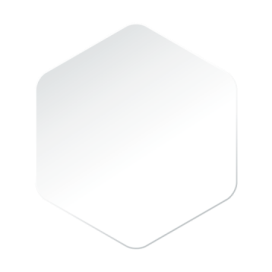 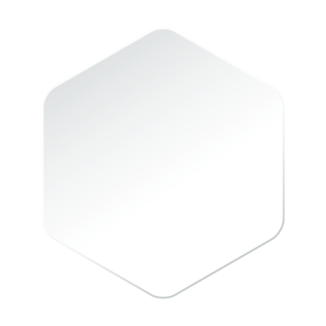 100+套
100+套
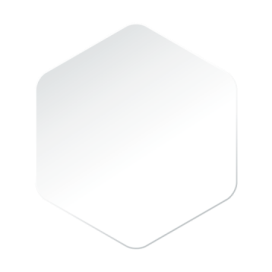 工作汇报PPT
工作汇报PPT封面/目录/过渡页/封底
1000+页
工作汇报PPT图表
专注制造型企业PPT排版设计，10年大型制造业工作经验，
更多PPT模板，请关注我的稻壳主页
http://chn.docer.com/works?userid=242603824